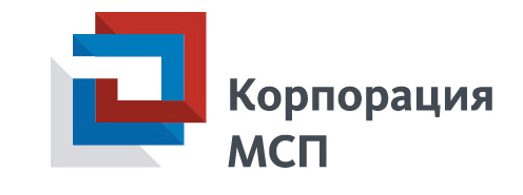 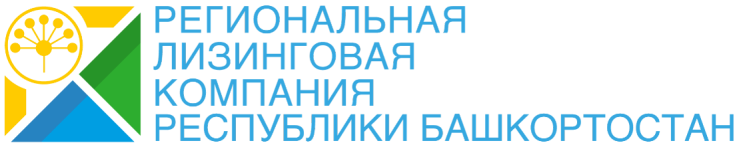 Условия программы льготного лизинга оборудования для субъектов индивидуального и малого предпринимательства, реализуемой АО «Региональная лизинговая компания Республики Башкортостан»
2018 г.
Структура капитала и цели создания АО «Региональная лизинговая компания Республики Башкортостан»
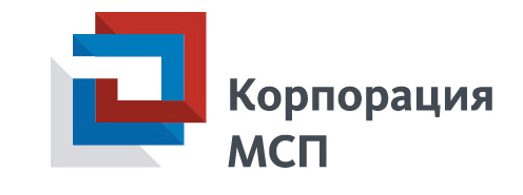 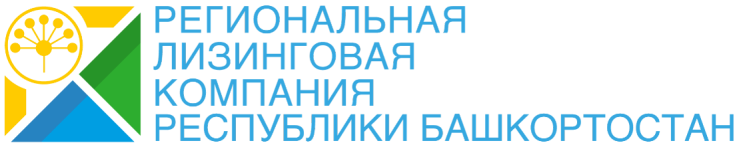 12 октября 2017 г. на заседании Совета директоров АО «Корпорация «МСП» Республика Башкортостан признана победителем конкурсного отбора на право учреждения  региональной лизинговой компании
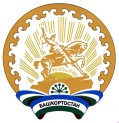 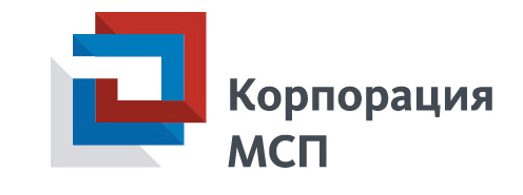 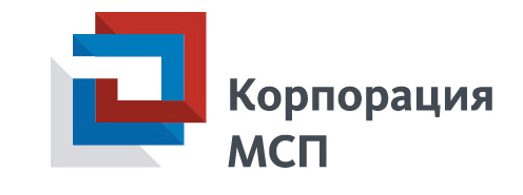 Уставный капитал  
2 млрд рублей
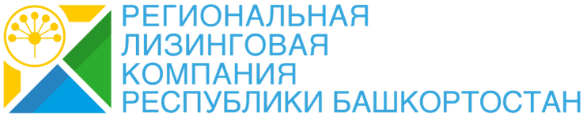 Правительство Республики Башкортостан
Взнос 0,5 млрд руб.
АО «Корпорация «МСП»
Взнос 1,5 млрд руб.
Цель создания
Оказание финансовой поддержки в форме льготного лизинга субъектам индивидуального и малого предпринимательства
2
Условия продукта
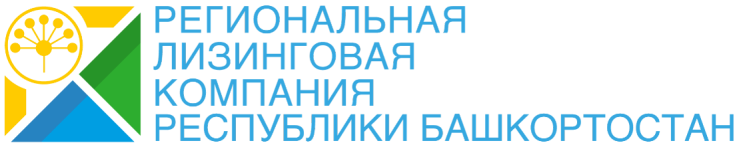 Предмет лизинга
Параметры продукта*
Новое, ранее не использованное или не введенное в эксплуатацию оборудование
Оборудование в сфере переработки и хранения с/х продукции
Высоко-технологичное и инновационное оборудование
Промышленное оборудование
Виды имущества вне рамок программы (финансирование не осуществляется)
оборудование, предназначенное для осуществления оптовой и розничной торговой деятельности
легковые, грузовые и пассажирские транспортные средства (транспортные средства, на которые выдаются ПТС или ПСМ)
водные суда 
воздушные суда и другая авиационная техника
подвижной состав железнодорожного транспорта
!
*Настоящий документ не является обязательством по организации лизинговой сделки на указанных условиях. Лизинговая сделка может быть заключена при условии ее одобрения уполномоченным органом лизинговой компании.
Профиль лизингополучателя
Требования к лизингополучателю
Требования к лизингополучателям (ЛП)
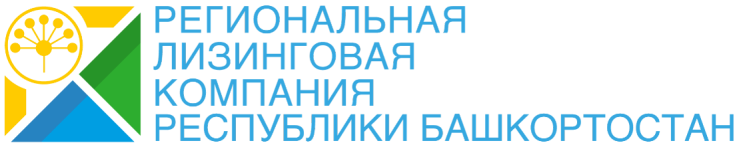 Резидент РФ в соответствии с законодательством РФ о валютном регулировании и валютном контроле
Место регистрации
Субъекты индивидуального и малого предпринимательства (ИМП)*, прежде всего поставщики крупнейших заказчиков, определяемых Правительством Российской Федерации, включенные в Единый реестр субъектов малого и среднего предпринимательства, ведение которого осуществляется Федеральной налоговой службой
Срок ведения бизнеса
Не менее 12 месяцев
Отсутствие дефолта у ЛП или группы связанных компаний (ГСК) по обязательствам перед финансовыми институтами
Отсутствие неисполненной обязанности по уплате налогов, сборов, пеней, штрафов, процентов
Отсутствие в отношении ЛП фактов завершенных исполнительных производств по причине невозможности установления его местонахождения или отсутствия у него имущества
Отсутствие примененной в отношении ЛП/ ГСК процедуры несостоятельности (банкротства), финансового оздоровления, и т.д.
Отсутствие просроченных платежей по кредитам/ лизингу более 30 дней в последние 180 календарных дней
Отсутствие текущей просроченной задолженности по обязательствам перед РЛК
Отсутствие опротестованных векселей
Предоставление поручительства физических лиц, владеющих долями/ акциями/ паями субъекта ИМП.
Предоставление поручительства супруга/ супруги (если применимо)
Общие требования
Профиль ЛП
Величина выручки
До 800 млн руб.
Среднесписочная численность сотрудников
До 100 человек
* ЮЛ и ИП, отнесенные к категории субъекта «Микропредприятия» или «Малые предприятия» в соответствии с Федеральным законом от 24 июля 2007 г. № 209-ФЗ.
Пример расчета параметров сделки в рамках программы*
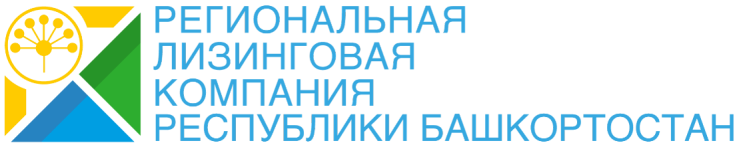 *Предлагаемые условия носят исключительно индикативный характер и не являются обязательством АО «Корпорация «МСП» по организации лизинговой сделки на указанных условиях.
Матрица лизинговых продуктов в рамках Программы льготного лизинга оборудования
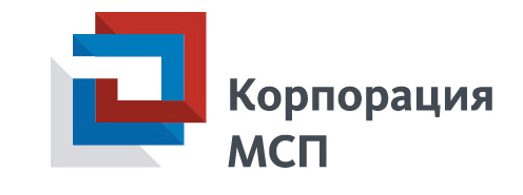 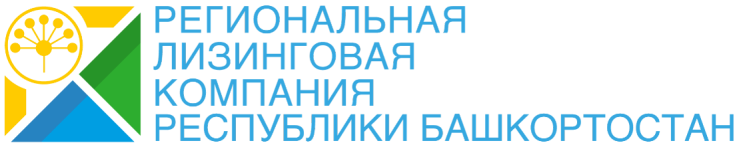 1 Максимальный лимит на одного лизингополучателя (группу связанных компаний)2 Срок регистрации до 1 года
3Территория опережающего социально-экономического развития в Российской Федерации
6
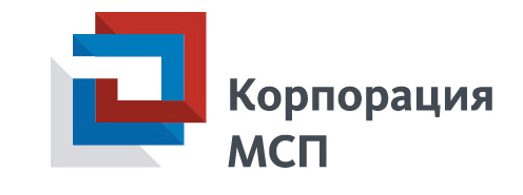 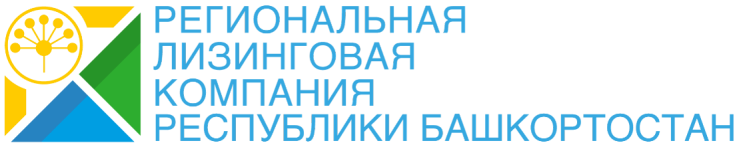 Контактная информация
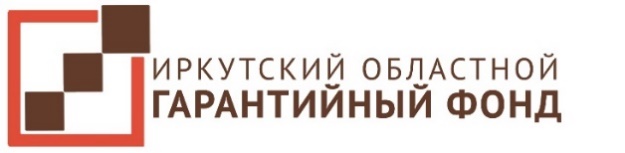 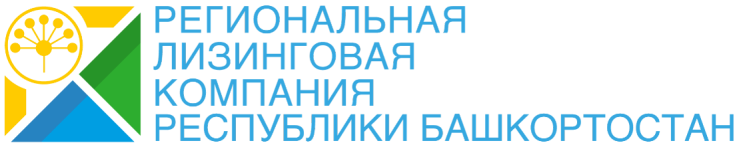 Адрес:  
г. Уфа, ул. Цюрупы, д. 16, оф. 321
Адрес: 
г. Иркутск, 
ул. Рабочая, д. 2А/4, оф. 501
Сайт: fondirk.ru
Email: info@fondirk.ru
Тел.: (3952) 25-85-20
Сайт: rlcrb.ru
Email: info@rlcrb.ru
Тел.: (347) 222-46-16, 
          (347) 222-46-17
Спасибо за внимание!
7